les 1
Kaat Piraat
Doel van de les:
> We bedenken een teamnaam die goed bij het team past.
> Ik voel mij deel van het team.
> Ik kan voorspellen waar het boek over gaat.
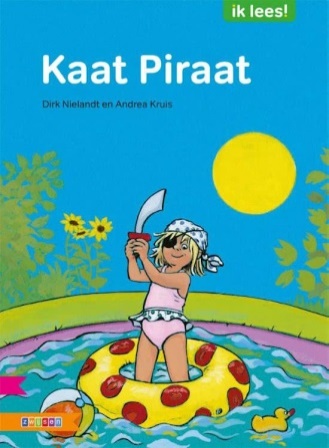 Copyright ©Success for All. Alle rechten voorbehouden
les 1
Kaat Piraat
Stap 1: Teamnaam
Team	Bespreek de vragen. 
	Vul de teamcirkel in. 
	
	10 minuten


Team	Bepaal de teamnaam.
Vraag:
Wat hebben jullie hetzelfde gedaan in de vakantie/het weekend? 
- Wat heb je gedaan?
- Waar ben je geweest?- Met wie heb je gespeeld?- Wat heb je gegeten?
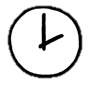 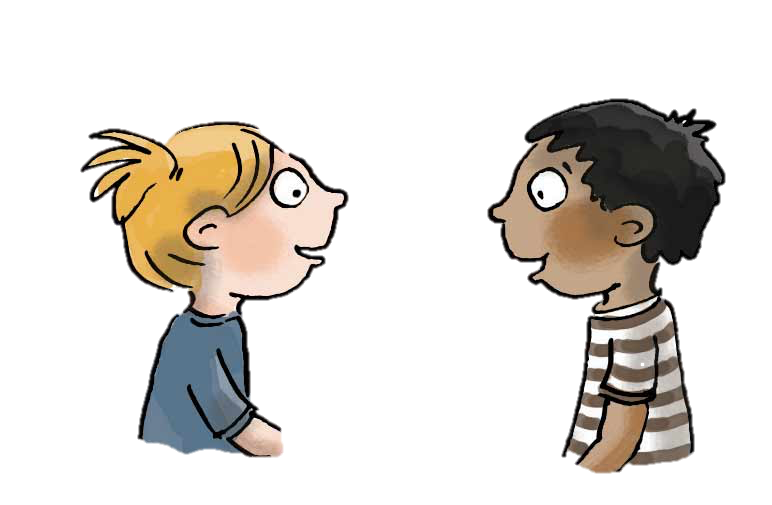 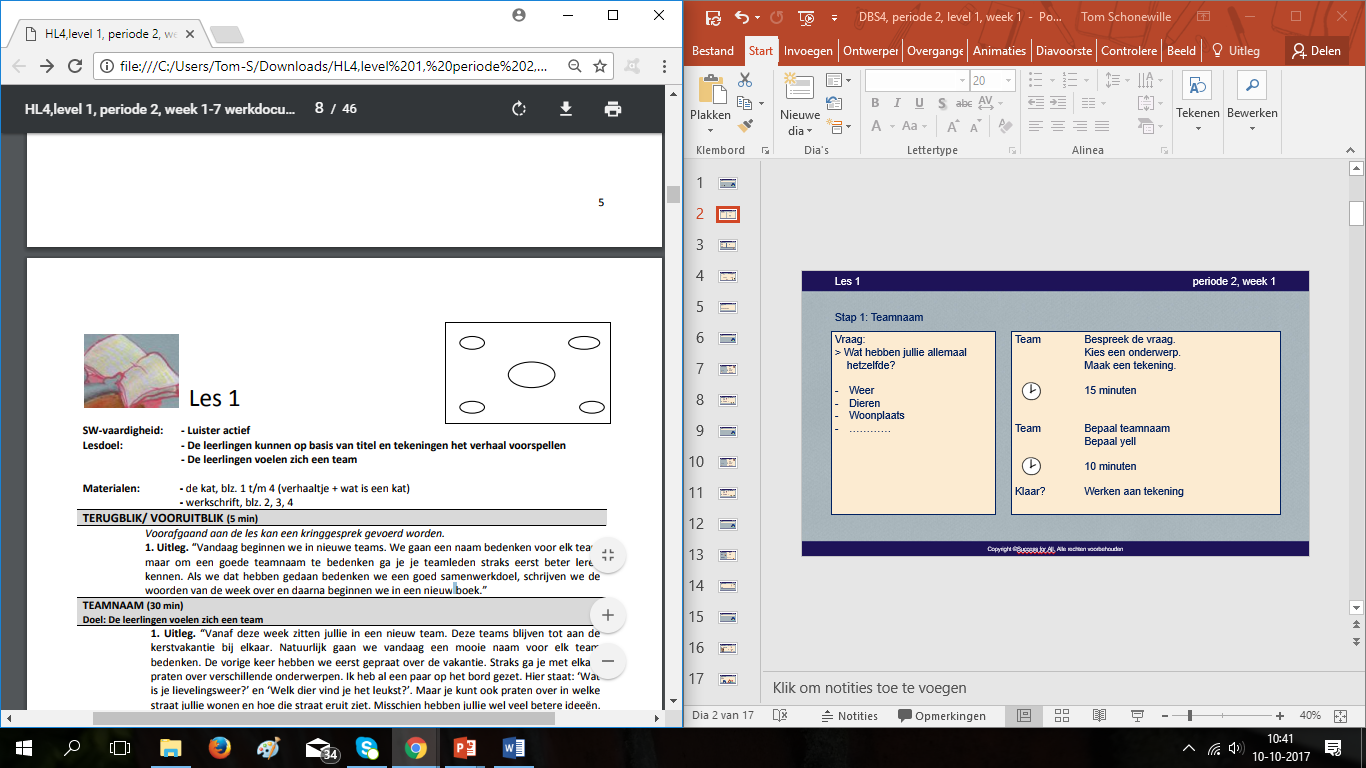 Copyright ©Success for All. Alle rechten voorbehouden
les 1
Kaat Piraat
Stap 2: Voorspellen
Maatje	Overleg met je maatje

	5 minuten
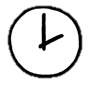 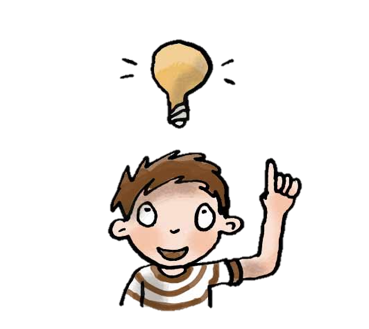 Copyright ©Success for All. Alle rechten voorbehouden
les 1
Kaat Piraat
Stap 3: Woorden van de week
het buurmeisje
tennissen
de schaduw
de oprit
de pret
hij proest het uit
de proef
het laken
de smurrie
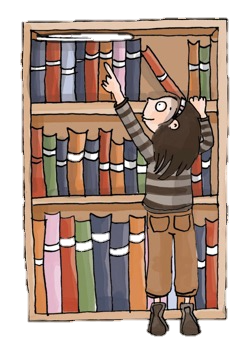 Copyright ©Success for All. Alle rechten voorbehouden
les 1
Kaat Piraat
Stap 4: Lezen
Voorlezen	bladzijde 4 tot en met 7                        Kaat Piraat
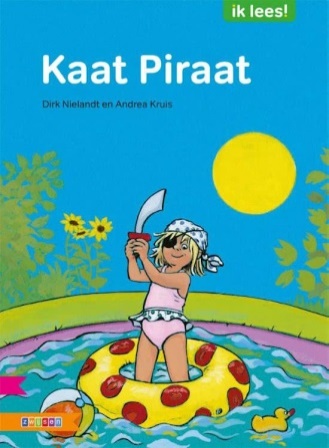 Copyright ©Success for All. Alle rechten voorbehouden
les 1
Kaat Piraat
Stap 5: Terugblik en vooruitblik
Terugblik:> Help elkaar
> Teamnamen
> Woorden van de week> Kaat Piraat
> Teampunten


Vooruitblik:
> Samenvatten 
> Luister actief
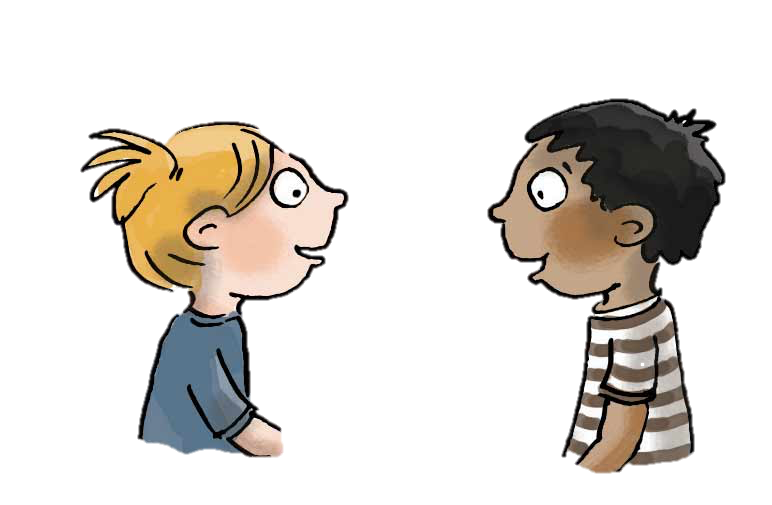 Copyright ©Success for All. Alle rechten voorbehouden
les 2
Kaat Piraat
Doel van de les:
> Ik kan actief luisteren.> Ik kan een deel van de tekst samenvatten.
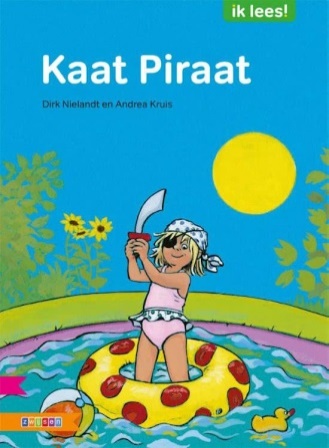 Copyright ©Success for All. Alle rechten voorbehouden
les 2
Kaat Piraat
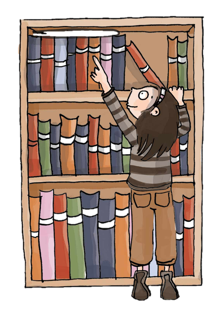 Stap 1:	Woorden van de week





Stap 2:	Samenvatten
Groep	Woorden 4 tot en met 6
Team	Bedenk een teamantwoord

	5 minuten
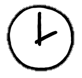 Copyright ©Success for All. Alle rechten voorbehouden
les 2
Kaat Piraat
Stap 3: Terugblik en vooruitblik
Terugblik:
> Actief luisteren
> Woorden van de week
> Picto’s
> Samenvatten> Samenwerken en punten


Vooruitblik:
> Moeilijke woorden verhelderen
> Complete zinnen
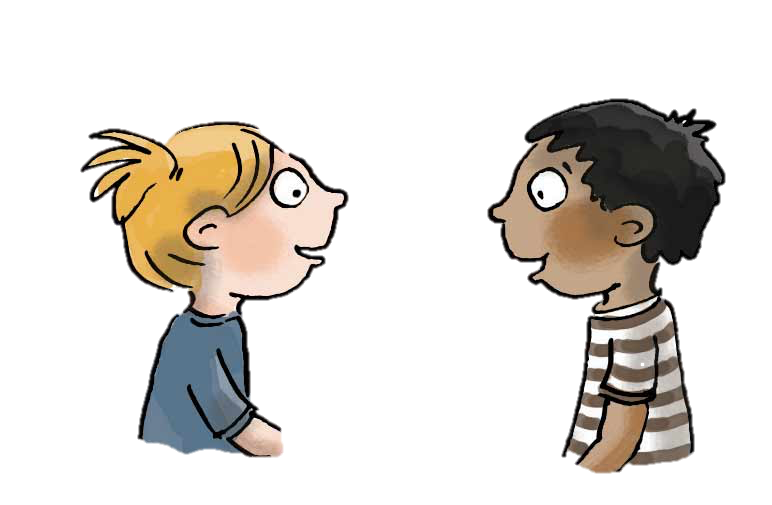 Copyright ©Success for All. Alle rechten voorbehouden
les 3
Kaat Piraat
Doel van de les:
> Ik kan ideeën uitleggen.
> Ik weet wat ik moet doen als ik een woord niet kan lezen of de betekenis niet ken.
> Ik kan antwoord geven met een complete zin.
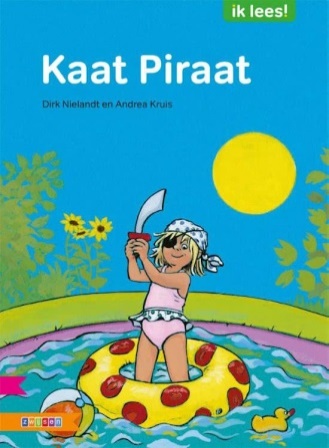 Copyright ©Success for All. Alle rechten voorbehouden
les 3
Kaat Piraat
Stap 1:	Woorden van de week






Stap 2:	Lezen en verhelderen
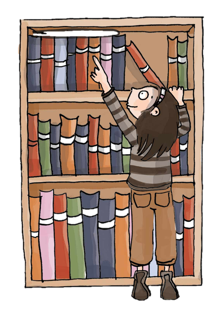 Groep	Woorden 7 tot en met 9
Zelf	Lees bladzijde 16 en 17
	Plak memo’s

	15 minuten

Klaar?	Klaaropdracht les 3
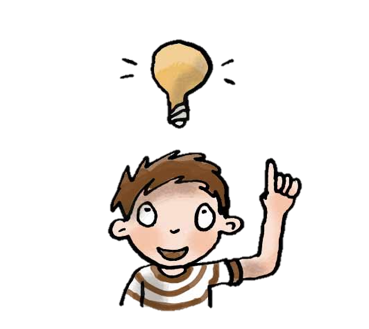 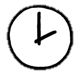 Copyright ©Success for All. Alle rechten voorbehouden
les 3
Kaat Piraat
Stap 3: Terugblik en vooruitblik
Terugblik:
> Ik kan een idee uitleggen> Woorden van de week> Memo’s plakken en verhelderen> Spiekbrief
> Samenwerken en punten


Vooruitblik:
> Iedereen doet mee
> Memo’s verhelderen met maatje en team
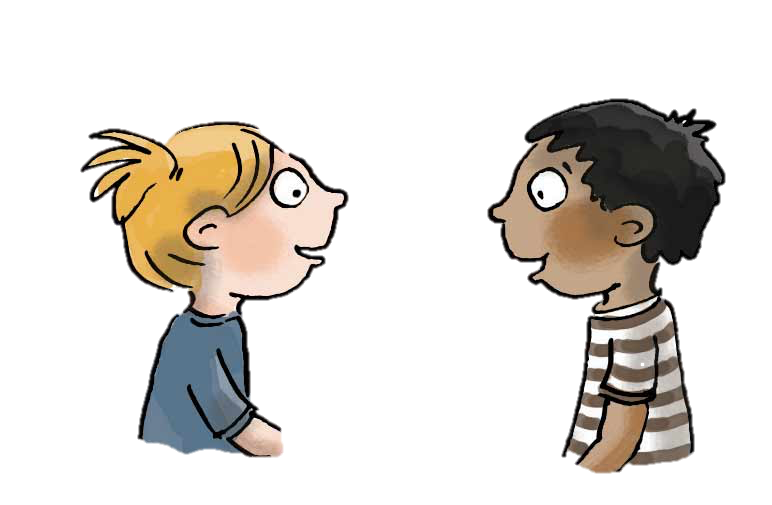 Copyright ©Success for All. Alle rechten voorbehouden
les 4
Kaat Piraat
Doel van de les:
> Ik doe actief mee.
> Ik kan mijn maatje/ team helpen met het verhelderen van woorden door het geven van tips.
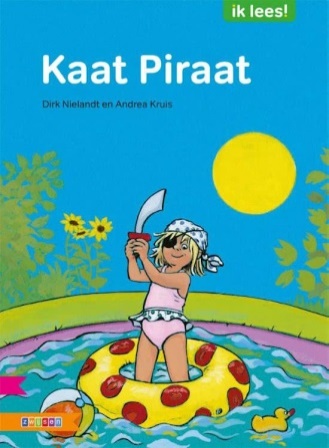 Copyright ©Success for All. Alle rechten voorbehouden
les 4
Kaat Piraat
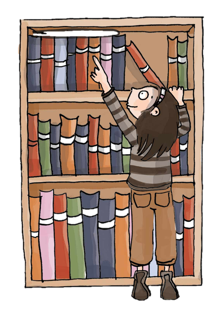 Stap 1:	Woorden van de week





Stap 2:	Lezen en verhelderen
Team/groep	Woorden van de week herhalen
Zelf	Lees bladzijde 19 tot en met 23 
	Plak memo’s

	15 minuten

Klaar?	Klaaropdracht les 4
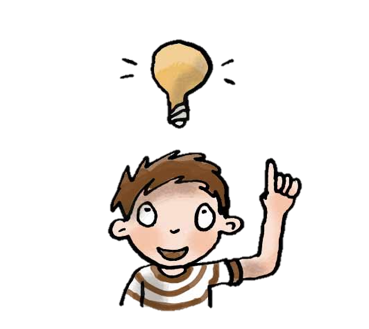 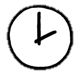 Copyright ©Success for All. Alle rechten voorbehouden
les 4
Kaat Piraat
Stap 3:	Lezen en verhelderen met maatje
Maatje	Woorden verhelderen 
	Bladzijde 19 tot en met 23
                                               10 minuten

Klaar?	Duolezen bladzijde 23
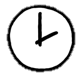 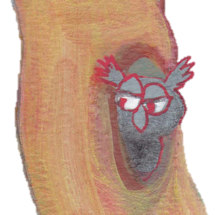 Copyright ©Success for All. Alle rechten voorbehouden
les 4
Kaat Piraat
Stap 4: Lezen en verhelderen met team
Team               Woorden verhelderen

                        10 minuten
Klaar?             Klaaropdracht les 4
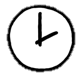 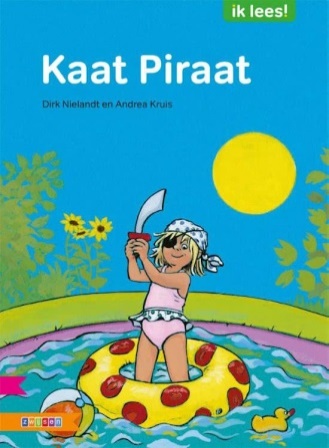 Copyright ©Success for All. Alle rechten voorbehouden
les 4
Kaat Piraat
Stap 5: Terugblik en vooruitblik
Terugblik:
> Iedereen doet mee
> Verhelderen met maatje en team
> Leeslogboekje en boekenclub
> Samenwerken en punten


Vooruitblik:
> Lezen en verhelderen
> Kaat Piraat uitlezen
> Schrijf- en tekenopdracht
> Punten tellen
> Team van de week
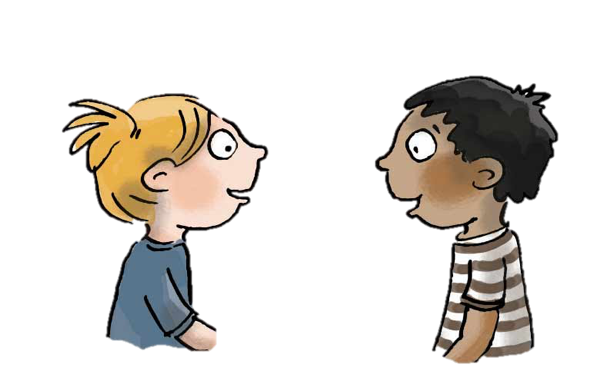 Copyright ©Success for All. Alle rechten voorbehouden
les 5
Kaat Piraat
Doel van de les:
> Ik kan een ander helpen.
> Ik kan een tekening en een verhaaltje schrijven over buitenspelen.
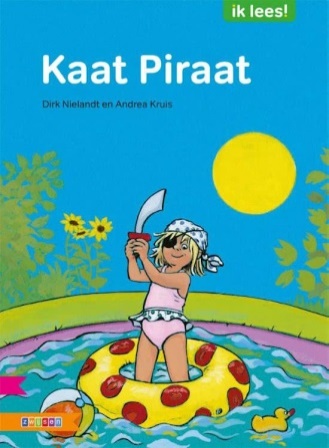 Copyright ©Success for All. Alle rechten voorbehouden
les 5
Kaat Piraat
Stap 3: Verhelderen met het team
Stap 1: Lezen en verhelderen
Zelf	Lezen bladzijde 24 tot en met 27
	Memo’s plakken
                       
	15 minuten

Klaar?             Klaaropdracht les 5
Team               Woorden verhelderen

                        10 minuten
Klaar?             Klaaropdracht les 5
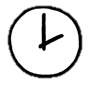 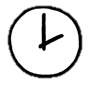 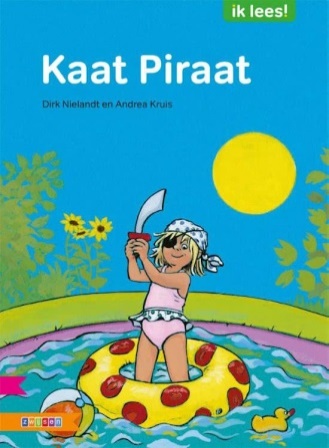 Stap 2: Lezen en verhelderen met je maatje
Maatje	Woorden verhelderen
	
                        10 minuten

Klaar?             Duolezen bladzijde 27
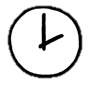 Copyright ©Success for All. Alle rechten voorbehouden
les 5
Kaat Piraat
Stap 4:	Schrijf- en tekenopdracht
Voorlezen: 	Bladzijde 28 tot en met 34


Zelf	Maak een tekening over buitenspelen  	en schrijf er een kort verhaaltje bij

	15 minuten

Klaar?	Klaaropdrachten afmaken
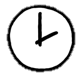 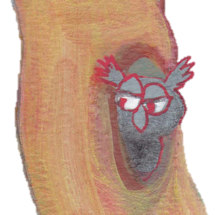 Copyright ©Success for All. Alle rechten voorbehouden
les 5
Kaat Piraat
Stap 5: Terugblik en vooruitblik
Terugblik:
> Samenwerking
> Woorden verhelderen
> Schrijf- en tekenopdracht
> Punten en feedback
> Team van de week


Vooruitblik:
> Een nieuw boek
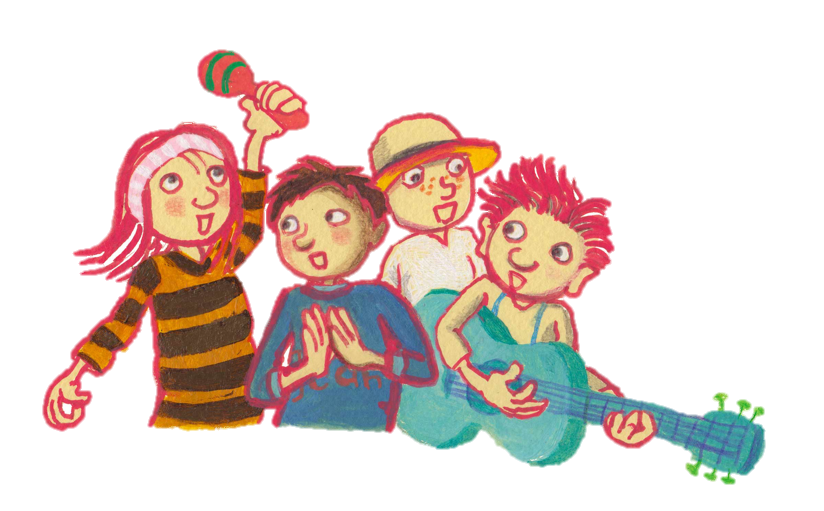 Copyright ©Success for All. Alle rechten voorbehouden